【資料編】
　　　６．「行財政改革推進プラン（案）の取組み状況＜平成27年度＞」
　　　　　における「主な点検項目」の平成28年8月時点の取組状況
29
30
【資料編】 ６． 「行財政改革推進プラン（案）の取組み状況＜平成27年度＞」
　　　　　　における「主な点検項目」の平成28年8月時点の取組状況
①歳出改革
①歳出改革
31
32
①歳出改革
①歳出改革
33
34
①歳出改革
①歳出改革
35
36
②歳入確保
②歳入確保
37
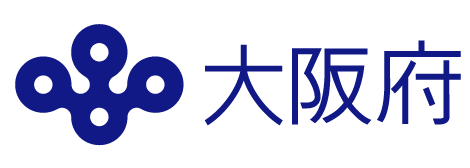 収支改善プロジェクトチーム（※ お問い合わせ先　 財務部財政課）
〒540-8570　　大阪市中央区大手前2丁目　　TEL 06（6941）0351